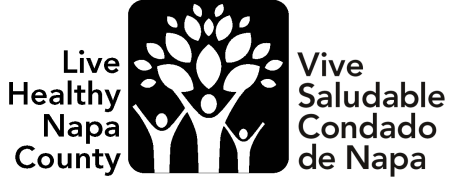 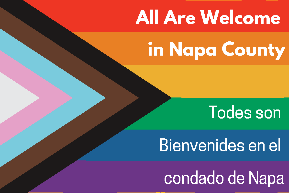 Welcome!
¡Bienvenidos!
Agenda
Introductions	
Last meeting recap
Review/approve youth outreach plan
Review/approve staff survey
Next steps
[Speaker Notes: For Spanish Interpretation:
	In your meeting/webinar controls, click Interpretation    
	 Click the language that you would like to hear.We will track questions in the chat and reach out with any answers that we can’t answer immediately]
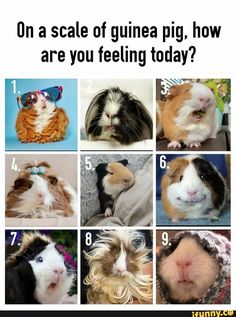 Introductions 

Name and organization you are representing

On a scale of Guinea Pig, how do you feel today?
[Speaker Notes: For Spanish Interpretation:
	In your meeting/webinar controls, click Interpretation    
	 Click the language that you would like to hear.We will track questions in the chat and reach out with any answers that we can’t answer immediately]
Last Meeting Recap
Who do we want to engage?
What would this outreach look like? 
What do we want to figure out? 
What is our “north star” for this mini sprint?
How do Napa County Youth define LGBTQ safe spaces?
Youth Outreach Plan
QUESTIONS
TIMELINE
What do you consider to be your safe space?
Are their places on your school campus that feel safe to you? What makes them feel safe? 
When you feel welcome in a space, what does that look like?
Are their places outside of school or home where you feel especially welcome or safe? How often do you visit/would like to visit? Are there barriers to accessing this space when you need it?
How might an adult show you they are creating a safe space for LGBTQ students?
Staff Survey
Statements (Yes, No, I don’t know):
It is important that my organization be a safe space for LGBTQ youth
My organization has a designated physical space for LGBTQ youth
My organization has an affinity group for LGBTQ youth
My organization visually demonstrates our allyship to LGBTQ youth through stickers, flags, signs, etc.
I feel confident in my ability to support LGBTQ youth in my place of work
I need more guidance  to better support LGBTQ youth	
My organization shares resources with LGBTQ youth to connect them with LGBTQ organizations and services in our community.
 
Long form response:
What are some successes you’ve had in creating safe spaces for LGBTQ youth?
What are some barriers you’ve experienced in creating safe spaces for LGBTQ youth?
What LGBTQ resources are you aware of that support youth locally?
[Speaker Notes: $4000 available to use
Allocation of funds
Stipends for youth 

Timeline of Youth Event forum 
Scope/scale of project
Assess and assign resources 
Tasks required for project
Date tasks need to be completed by
Projected date of event]
Staff Survey
Demographic data questions:

What type of organization do you work for (select all that apply)?
Education, Childcare, Youth Recreation, After School Program
 
Where is your organization located?
American Canyon, Napa, Yountville, Calistoga, St. Helena, Rutherford, Oakville, Angwin, Deer Park, Pope Valley
 
What are the grades of youth you interact with (select all that apply)?
K-2, 3-5, 6-8, 9-12
[Speaker Notes: For Spanish Interpretation:
	In your meeting/webinar controls, click Interpretation    
	 Click the language that you would like to hear.We will track questions in the chat and reach out with any answers that we can’t answer immediately]
Next Steps
Email Erin with LGBTQ Youth contacts and Youth staff contacts
Finalize groups/individuals for ethnography
Create interview schedule
Begin outreach to LGBTQ youth 
Proposed next meeting date: February 14, at 2 pm
[Speaker Notes: $4000 available to use
Allocation of funds
Stipends for youth 

Timeline of Youth Event forum 
Scope/scale of project
Assess and assign resources 
Tasks required for project
Date tasks need to be completed by
Projected date of event]
¡GRACIAS por participar!
THANK YOU for participating!
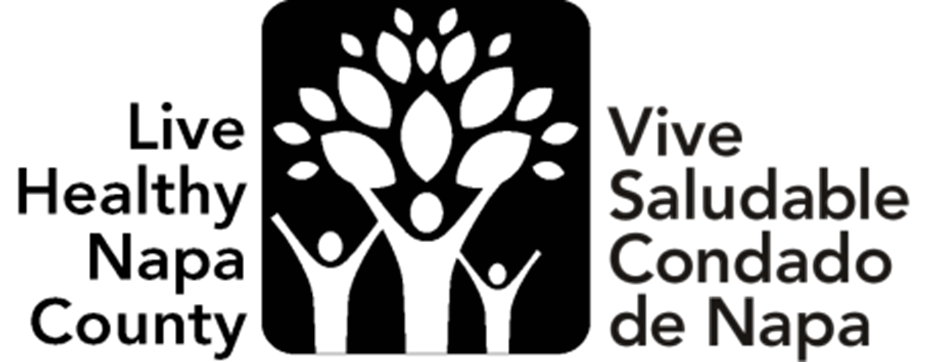 LHNC@countyofnapa.org
[Speaker Notes: EN]